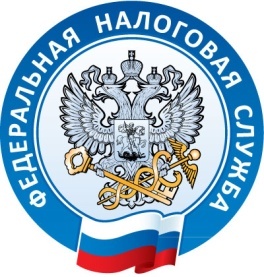 УФНС России по Ханты-Мансийскому автономному округу-Югре
«Действующие меры поддержки и основные изменения в налоговом законодательстве в части специальных налоговых режимов»
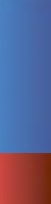 Льготы для плательщиков УСН
На период 2019 – 2021 годов ставка 5 процентов установлена:
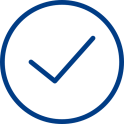 для всех налогоплательщиков с объектом доходы, уменьшенные на величину расходов;
для налогоплательщиков с объектом доходы по 23 видам экономической деятельности, в т.ч.:
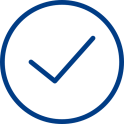 }
технические испытания, исследования, анализ и сертификация (подкласс 71.2);
научные исследования и разработки (класс 72).
действует с 01.01.2021
Основание: 
Закон ХМАО - Югры от 30.12.2008 № 166-оз 
«О ставках налога, уплачиваемого в связи с применением упрощенной системы налогообложения»
2
Для вновь зарегистрированных ИП
Установлена ставка 0 процентов:
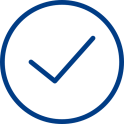 для УСН - по 24 видам предпринимательской деятельности;
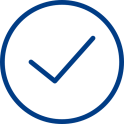 для ПСН – по 32 видам деятельности.
Условия применения:
* в течение двух первых налоговых периодов с момента регистрации;
* действует до 01.01.2024;
* в части УСН средняя численность работников за налоговый период – 
  не более 50 человек.
Основание: 
Закон ХМАО - Югры от 20.02.2015 № 14-оз 
«Об установлении на территории Ханты-Мансийского автономного округа – Югры налоговой ставки в размере 0 процентов по упрощенной системе налогообложения и патентной системе налогообложения»
3
Порядок применения льгот УСН (по видам деятельности)
Льготный вид деятельности должен относиться к основному виду, соответствующий присвоенному в установленном порядке коду Общероссийского классификатора видов экономической деятельности;
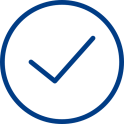 Доходы от видов деятельности, по которым предусмотрена льгота либо пониженная ставка, должны составлять не менее 70 процентов от всех доходов налогоплательщика;
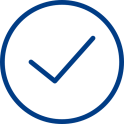 Применение льготной ставки носит заявительный характер (ставка указывается налогоплательщиком самостоятельно в налоговой декларации).
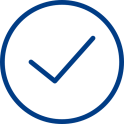 Основание: 
Закон ХМАО - Югры от 21.12.2004 № 82-оз 
«О налоговых льготах в Ханты-Мансийском автономном округе – Югры»
4
Региональные меры поддержки по специальным налоговым режимам налогообложения
Для налогоплательщиков, осуществляющих деятельность в ряде пострадавших отраслей экономики на 2020 год предусмотрено:

снижение налоговых ставок по УСН;

снижение налога по ПСН.


Основание: 
Закон ХМАО - Югры от 01.04.2020 № 35-оз «О внесении изменений в отдельные законы Ханты-Мансийского автономного округа – Югры»
Закон ХМАО - Югры от 30.10.2020 № 102-оз «О внесении изменений в отдельные законы Ханты-Мансийского автономного округа – Югры»
5
Снижение ставки по УСН (объект налогообложения доход)
Ставка 1 процент в 2020 году установлена для организаций и индивидуальных предпринимателей, осуществляющих:
1) деятельность гостиниц и предприятий общественного питания (классы по ОКВЭД 55, 56, за исключением подкласса 56.3);
2) деятельность туристических агентств и прочих организаций, представляющих услуги в сфере туризма (класс 79);
3) деятельность по организации конференций и выставок (подкласс 82.3);
4) образование (класс 85);
5) деятельность в области здравоохранения и социальных услуг (классы 86-88);
6) деятельность в области культуры, спорта, организации досуга и развлечений (классы 90-93);
7) представление прочих видов услуг (группы 96.02, 96.04).

Основание: Закон ХМАО - Югры от 01.04.2020 № 35-оз 
«О внесении изменений в отдельные законы 
Ханты-Мансийского автономного округа – Югры»
* Планируется продление действия указанной ставки на 2021 год.
6
Снижение налога по ПСН
В 2020 году коэффициент-дефлятор не применяется в отношении потенциально возможного к получению индивидуальным предпринимателем годового дохода по следующим видам предпринимательской деятельности:
Розничная торговля, осуществляемая через объекты стационарной торговой сети с площадью торгового зала не более 50 квадратных метров по каждому объекту организации торговли;
 Розничная торговля, осуществляемая через объекты стационарной торговой сети, не имеющие торговых залов, а также через объекты нестационарной торговой сети;
 Услуги общественного питания, оказываемые через объекты организации общественного питания с площадью зала обслуживания посетителей не более 50 квадратных метров по каждому объекту организации общественного питания;
 Услуги общественно питания, оказываемые через объекты организации общественного питания, не имеющие зала обслуживания посетителей.
Парикмахерские и косметические услуги;
 Услуги по присмотру и уходу за детьми и больными;
 Проведение занятий по физической культуре и спорту;
 Занятие медицинской деятельностью или фармацевтической деятельностью лицом, имеющим лицензию на указанные виды деятельности;
 Экскурсионные услуги;
 Деятельность физкультурно-оздоровительная;
 Деятельность зрелищно-развлекательная прочая, не включенная в другие группировки;
 Деятельность по уходу за престарелыми и инвалидами;
7
На 2021 год планируется отмена применения коэффициента-дефлятора в отношении всех видов деятельности ПСН
Изменения в законодательстве с 01.01.2021УСН
УСТАНОВЛЕНИЕ «ПЕРЕХОДНОГО ПЕРИОДА», ПОЗВОЛЯЮЩЕГО ПРИМЕНЯТЬ УСН ПРИ ПРЕВЫШЕНИИ ОГРАНИЧЕНИЙ.
ПРИ ДОХОДЕ  ОТ 150 МЛН. РУБЛЕЙ ДО 200 МЛН. РУБЛЕЙ И ЧИСЛЕННОСТИ РАБОТНИКОВ ОТ 100 ДО 130 ЧЕЛОВЕК УСН ЕЩЕ ПРИМЕНЯТЬ МОЖНО, НО С ИСПОЛЬЗОВАНИЕМ ПОВЫШЕННЫХ СТАВОК:
8% - С ОБЪЕКТОМ НАЛОГООБЛОЖЕНИЯ ДОХОДЫ;
20% - С ОБЪЕКТОМ НАЛОГООБЛОЖЕНИЯ ДОХОДЫ, УМЕНЬШЕННЫЕ НА ВЕЛИЧИНУ РАСХОДОВ.
ДАННЫЕ СТАВКИ БУДУТ ПРИМЕНЯТЬСЯ С НАЧАЛА КВАРТАЛА, В КОТОРОМ ПРОИЗОШЛО ПРЕВЫШЕНИЕ.
УТРАТА ПРАВА НА ПРИМЕНЕНИЕ УСН БУДЕТ ПРОИСХОДИТЬ ПРИ ДОХОДЕ БОЛЕЕ 200 МЛН. РУБЛЕЙ И ПРЕВЫШЕНИИ СРЕДНЕСПИСОЧНОЙ ЧИСЛЕННОСТИ БОЛЕЕ 130 ЧЕЛОВЕК (ПРОТИВ ТЕКУЩИХ ОГРАНИЧЕНИЙ 150 МЛН. РУБЛЕЙ И 100 ЧЕЛОВЕК СООТВЕТСТВЕННО).
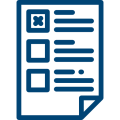 Основание: Федеральный закон от 31.07.2020 № 266-ФЗ
«О внесении изменений в главу 26.2 части второй Налогового кодекса Российской Федерации и статью 2 Федерального закона «О внесении изменений в часть вторую Налогового кодекса Российской Федерации»
8
Изменения в законодательстве с 01.01.2021ПСН
РАСШИРЕНИЕ ВИДОВ ДЕЯТЕЛЬНОСТИ В ОТНОШЕНИИ КОТОРЫХ МОЖЕТ ПРИМЕНЯТЬСЯ ПСН;

УВЕЛИЧЕНИЕ ПЛОЩАДИ ТОРГОВЫХ ЗАЛОВ, ПРИ КОТОРЫХ МОЖНО ПРИМЕНЯТЬ ПСН ПРИ ОСУЩЕСТВЛЕНИИ РОЗНИЧНОЙ ТОРГОВЛИ И УСЛУГ ОБЩЕСТВЕННОГО ПИТАНИЯ;

ВОЗМОЖНОСТЬ УМЕНЬШЕНИЯ НАЛОГА НА СТРАХОВЫЕ ВЗНОСЫ;

ОТМЕНА ОГРАНИЧЕНИЯ ПО МАКСИМАЛЬНОМУ РАЗМЕРУ ПОТЕНЦИАЛЬНО ВОЗМОЖНОГО К ПОЛУЧЕНИЮ ИНДИВИДУАЛЬНЫМ ПРЕДПРИНИМАТЕЛЕМ ГОДОВОГО ДОХОДА.
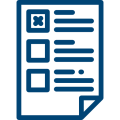 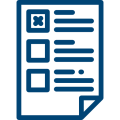 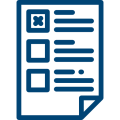 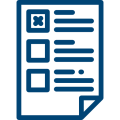 Основание: Федеральный закон от 23.11.2020 № 373-ФЗ «О внесении изменений в главы 26.2 и 26.5 части второй Налогового кодекса Российской Федерации и статью 2 Федерального закона «О применении контрольно-кассовой техники при осуществлении расчетов в Российской Федерации»
9
Расширение видов деятельности ПСН
ВИДЫ ПСН УСТАНАВЛИВАЮТСЯ РЕГИОНАЛЬНЫМ ЗАКОНОДАТЕЛЬСТВОМ

ИЗ ЧИСЛА ВИДОВ ПРЕДУСМОТРЕННЫХ ОБЩЕРОССИЙСКИМ КЛАССИФИКАТОРОМ ВИДОВ ЭКОНОМИЧЕСКОЙ ДЕЯТЕЛЬНОСТИ И ОБЩЕРОССИЙСКИМ КЛАССИФИКАТОРОМ ПРОДУКЦИИ ПО ВИДАМ ЭКОНОМИЧЕСКОЙ ДЕЯТЕЛЬНОСТИ

С УЧЕТОМ УСТАНОВЛЕННЫХ ОГРАНИЧЕНИЙ:

ПО ВИДАМ ДЕЯТЕЛЬНОСТИ (ПУНКТ 6 СТАТЬИ 346.43);


ЗАПРЕТ НА ОСУЩЕСТВЛЕНИЕ РОЗНИЧНОЙ ТОРГОВЛИ:
 ОТДЕЛЬНЫМИ ГРУППАМИ ТОВАРОВ, ПОДЛЕЖАЩИМИ ОБЯЗАТЕЛЬНОЙ МАРКИРОВКЕ:
ШУБЫ И ИЗДЕЛИЯ ИЗ МЕХА;
ЛЕКАРСТВЕННЫЕ ТОВАРЫ;
ОБУВНЫЕ ТОВАРЫ.
ОТДЕЛЬНЫМИ ПОДАКЦИЗНЫМИ ТОВАРАМИ:
ЛЕГКОВЫЕ АВТОМОБИЛИ И МОТОЦИКЛЫ;
АВТОМОБИЛЬНЫЙ БЕНЗИН И ДИЗЕЛЬНОЕ ТОПЛИВО, 
МОТОРНЫЕ МАСЛА.
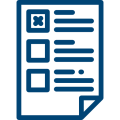 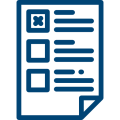 10
Нельзя применять ПСН
ДЕЯТЕЛЬНОСТЬ В РАМКАХ ДОГОВОРОВ ПРОСТОГО ТОВАРИЩЕСТВА, СОВМЕСТНОЙ ДЕЯТЕЛЬНОСТИ ИЛИ ДОВЕРИТЕЛЬНОГО УПРАВЛЕНИЯ ИМУЩЕСТВОМ;

ПРОИЗВОДСТВО ПОДАКЦИЗНЫХ ТОВАРОВ, ДОБЫЧА И РЕАЛИЗАЦИЯ ПОЛЕЗНЫХ ИСКОПАЕМЫХ;

РОЗНИЧНАЯ ТОРГОВЛЯ И УСЛУГИ ОБЩЕСТВЕННОГО ПИТАНИЯ, ОСУЩЕСТВЛЯЕМЫЕ ЧЕРЕЗ ОБЪЕКТЫ С ПЛОЩАДЬЮ ТОРГОВОГО ЗАЛА / ЗАЛА ОБСЛУЖИВАНИЯ ПОСЕТИТЕЛЕЙ БОЛЕЕ 150 КВ. М.;

ОПТОВАЯ ТОРГОВЛЯ И ТОРГОВЛЯ ПО ДОГОВОРАМ ПОСТАВКИ;

ПЕРЕВОЗКА ГРУЗОВ И ПАССАЖИРОВ ПРИ НАЛИЧИИ НА ПРАВЕ СОБСТВЕННОСТИ ИЛИ ИНОМ ПРАВЕ БОЛЕЕ 20 АВТОТРАНСПОРТНЫХ СРЕДСТВ, ПРЕДНАЗНАЧЕННЫХ ДЛЯ ОКАЗАНИЯ ТАКИХ УСЛУГ;

СДЕЛКИ С ЦЕННЫМИ БУМАГАМИ И ПРОИЗВОДНЫМИ ФИНАНСОВЫМИ ИНСТРУМЕНТАМИ, ОКАЗАНИЕ КРЕДИТНЫХ И ФИНАНСОВЫХ УСЛУГ.
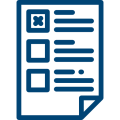 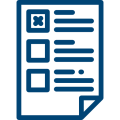 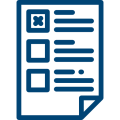 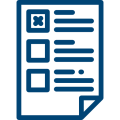 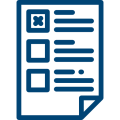 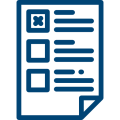 11
Увеличение площади объектов по розничной торговле и оказанию услуг общественного питания
НА 1 КВАРТАЛ 2021 ГОДА ПРЕДУСМОТРЕНА ВОЗМОЖНОСТЬ ПОЛУЧЕНИЯ ПАТЕНТОВ В ОТНОШЕНИИ ОБЪЕКТОВ:

РОЗНИЧНОЙ ТОРГОВЛИ, ОСУЩЕСТВЛЯЕМОЙ ЧЕРЕЗ ОБЪЕКТЫ СТАЦИОНАРНОЙ ТОРГОВОЙ СЕТИ С ПЛОЩАДЬЮ ТОРГОВОГО ЗАЛА СВЫШЕ 50 КВАДРАТНЫХ МЕТРОВ, НО НЕ БОЛЕЕ 150 КВАДРАТНЫХ МЕТРОВ ПО КАЖДОМУ ОБЪЕКТУ ОРГАНИЗАЦИИ ТОРГОВЛИ;
ОБЩЕСТВЕННОГО ПИТАНИЯ С ПЛОЩАДЬЮ ЗАЛА ОБСЛУЖИВАНИЯ СВЫШЕ 50 КВАДРАТНЫХ МЕТРОВ, НО НЕ БОЛЕЕ 150 КВАДРАТНЫХ МЕТРОВ ПО КАЖДОМУ ОБЪЕКТУ ОРГАНИЗАЦИИ ОБЩЕСТВЕННОГО ПИТАНИЯ.
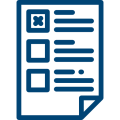 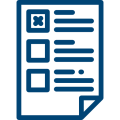 ПОЛУЧЕНИЕ ПАТЕНТОВ НА НАЛОГОВЫЕ ПЕРИОДЫ, ОКАНЧИВАЮЩИЕСЯ ПОСЛЕ С 31.03.2021 БУДЕТ ВОЗМОЖНО ПОСЛЕ ВНЕСЕНИЯ ИЗМЕНЕНИЙ В РЕГИОНАЛЬНОЕ ЗАКОНОНОДАТЕЛЬСТВО.
12
Уменьшение налога ПСН на страховые взносы
РАЗМЕРЫ УМЕНЬШЕНИЯ:
ДО 50 ПРОЦЕНТОВ НАЛОГА, ПРИ ОСУЩЕСТВЛЕНИИ ВЫПЛАТ И ИНЫХ ВОЗНАГРАЖДЕНИЙ В ПОЛЬЗУ ФИЗИЧЕСКИХ ЛИЦ,
ДО 100 ПРОЦЕНТОВ, ЕСЛИ ИНДИВИУАЛЬНЫЙ ПРЕДПРИНИМАТЕЛЬ НЕ ОСУЩЕСТВЛЯЕТ ВЫПЛАТ ФИЗИЧЕСКИМ ЛИЦАМ;

УМЕНЬШЕНИЕ ОСУЩЕСТВЛЯЕТСЯ ТОЛЬКО В ПРЕДЕЛАХ КАЛЕНДАРНОГО ГОДА;

ПРИ ПРИОБРЕТЕНИИ НЕСКОЛЬКИХ ПАТЕНТОВ В КАЛЕНДАРНОМ ГОДУ УМЕНЬШЕНИЯ МОЖНО ПРОИЗВОДИТЬ ПО ВСЕМ ПАТЕНТАМ В ПРЕДЕЛАХ СУММЫ ОПЛАЧЕННЫХ СТРАХОВЫХ ВЗНОСОВ;

УМЕНЬШЕНИЕ ПРОИЗВОДИТСЯ ПУТЕМ НАПРАВЛЕНИЯ В НАЛОГОВЫЙ ОРГАН УВЕДОМЛЕНИЯ, ФОРМА И ПОРЯДОК ПРЕДСТАВЛЕНИЯ УВЕДОМЛЕНИЯ УТВЕРЖДАЮТСЯ ФНС РОССИИ;

ЕСЛИ НАЛОГ УПЛАЧЕН ДО НАПРАВЛЕНИЯ УВЕДОМЛЕНИЯ, ПЕРЕПЛАТУ МОЖНО ЗАЧЕСТЬ ИЛИ ВЕРНУТЬ (В ПОРЯДКЕ УСТАНОВЛЕННОМ СТАТЬЕЙ 78 НАЛОГОВОГО КОДЕКСА).
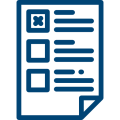 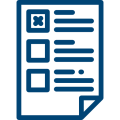 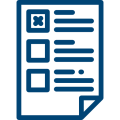 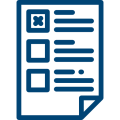 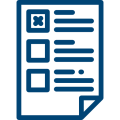 13
Установление суммы потенциально возможного к получению годового дохода
ОТМЕНЕНО ОГРАНИЧЕНИЕ ПО МАКСИМАЛЬНОМУ РАЗМЕРУ ПОТЕНЦИАЛЬНО ВОЗМОЖНОГО К ПОЛУЧЕНИЮ ИНДИВИДУАЛЬНЫМ ПРЕДПРИНИМАТЕЛЕМ ГОДОВОГО ДОХОДА;

ИСКЛЮЧЕН ПУНКТ О ПРИМЕНЕНИИ К МАКСИМАЛЬНОМУ РАЗМЕРУ ПОТЕНЦИАЛЬНО ВОЗМОЖНОГО К ПОЛУЧЕНИЮ ИНДИВИДУАЛЬНЫМ ПРЕДПРИНИМАТЕЛЕМ ГОДОВОГО ДОХОДА КОЭФФИЦИЕНТА-ДЕФЛЯТОРА.
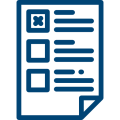 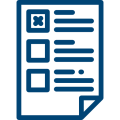 14
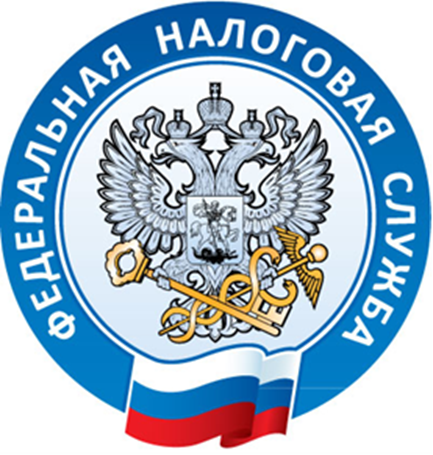 Благодарю за внимание !